Sähkökentän vaikutus
Sähkökenttä metallirenkaan sisällä
Havaitaan että mannaryynit eivät liiku juurikaan renkaan sisällä
-> renkaan sisällä ei ole sähkökenttää

Renkaan vapaat elektronit liikkuvat ulkoisen sähkökentän vaikutuksesta, kunnes renkaan aiheuttama sähkökenttä on yhtä suuri, mutta vastakkaissuuntainen kuin ulkoinen sähkökenttä
Sähköinen influenssi
Nauhageneraattori
Havaitaan että lähestyvä metallipallo vetää nauhageneraattoria puoleensa
Kosketuksen jälkeen pallo ja generaattori hylkivät toisiaan
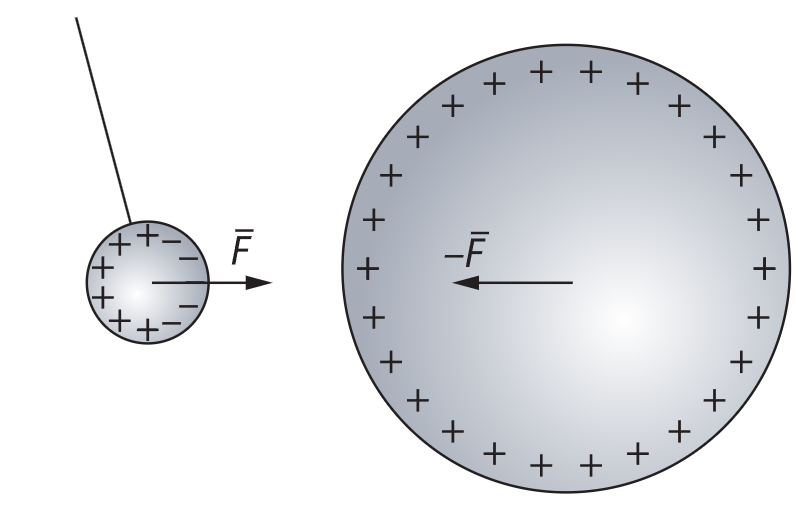 Johdekappaleeseen sähkökentän vaikutuksestasyntyvää varausta kutsutaan sähköiseksi influenssiksi
Eriste sähkökentässä
Ilmapallo ja hiukset

Miksi varattu ilmapallo tarttuu kiinni neutraaliin seinään?
Seinän sisällä tapahtuu polarisaatio, eli seinän molekyylit järjestyvät siten että negatiivisesti varautuneet päät osoittavat ilmapalloon päin
Eristekappaleen polarisaatio
Eristekappaleen molekyylit kääntyvät
-> ulkoinen sähkökenttä heikkenee eristeen sisällä
Faradayn häkki
Koska johderenkaan sisällä ei ole sähkökenttää, johdekappale suojaa sähköiskuilta
Esim. auto suojaa salamaniskuilta
Johtimen ja eristeen vaikutus ulkoiseen sähkökenttään
Tehtäviä, 5-3, 5-7, 5-10, 5-12